ΑΝΤΙΓΡΑΦΗ
ΑΠΟΚΟΠΗ
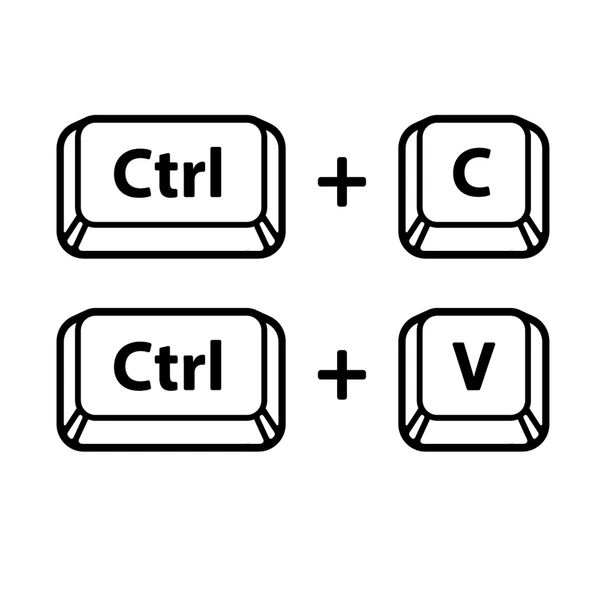 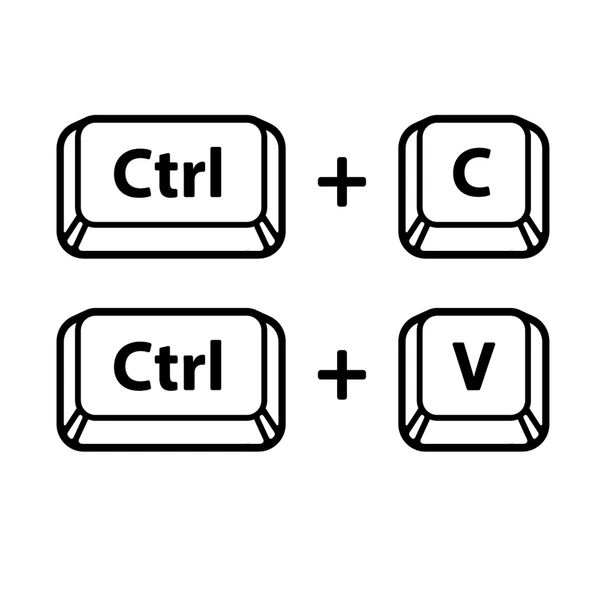 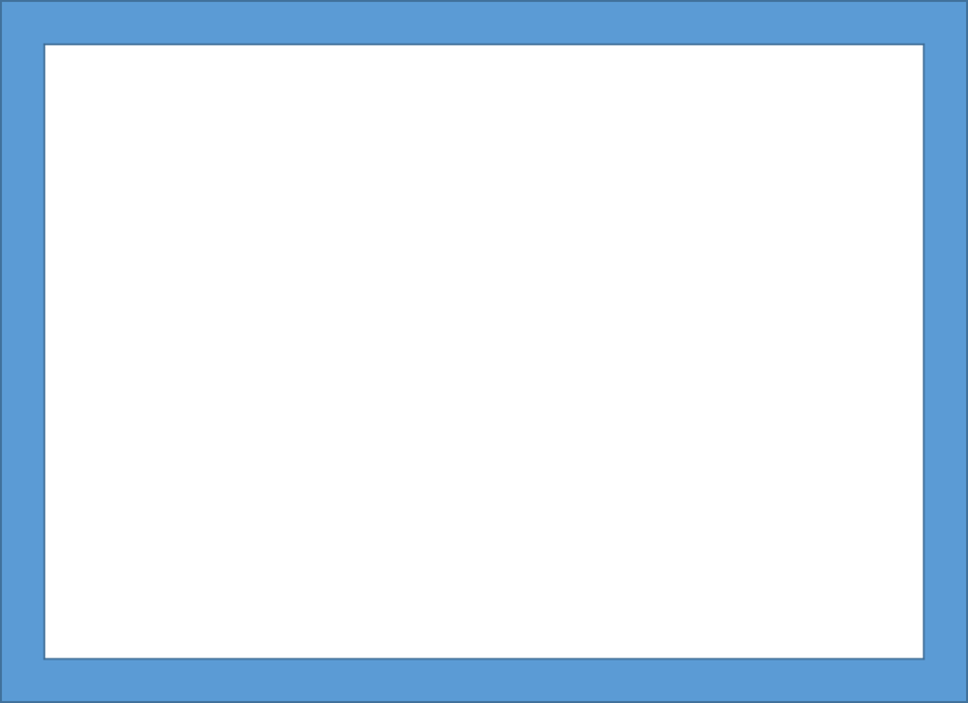 X
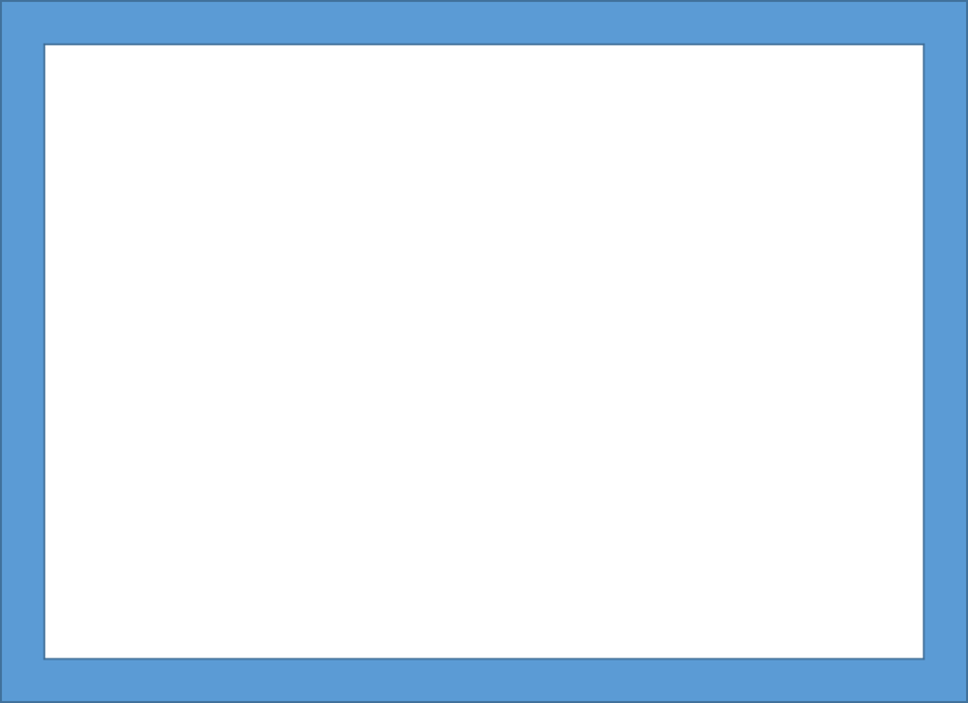